Leaning On The Everlasting Arms
4/4
A/C# - MI

Verses: 3/Chorus
PDHymns.com
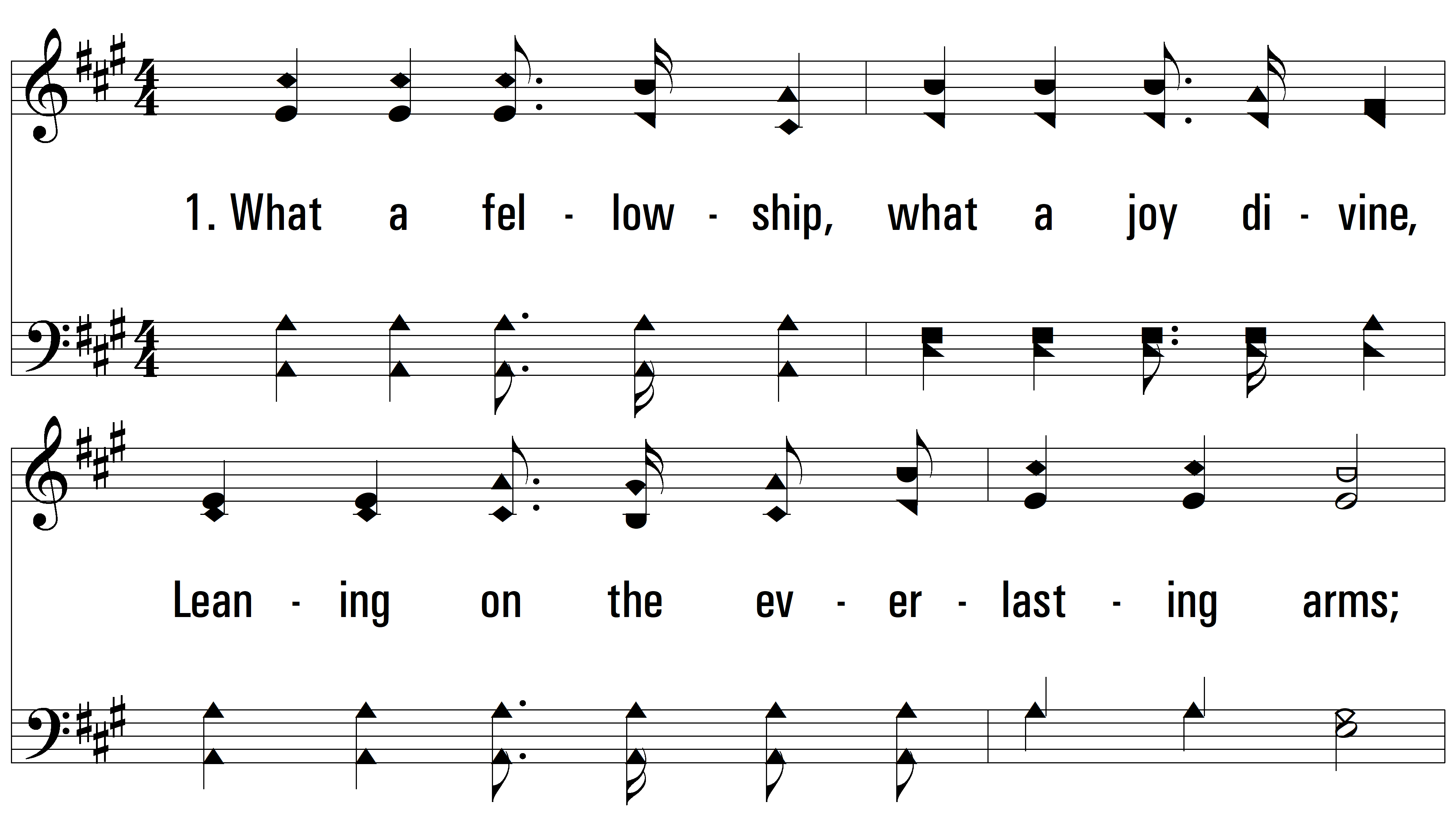 vs. 1 ~ Leaning On The Everlasting Arms
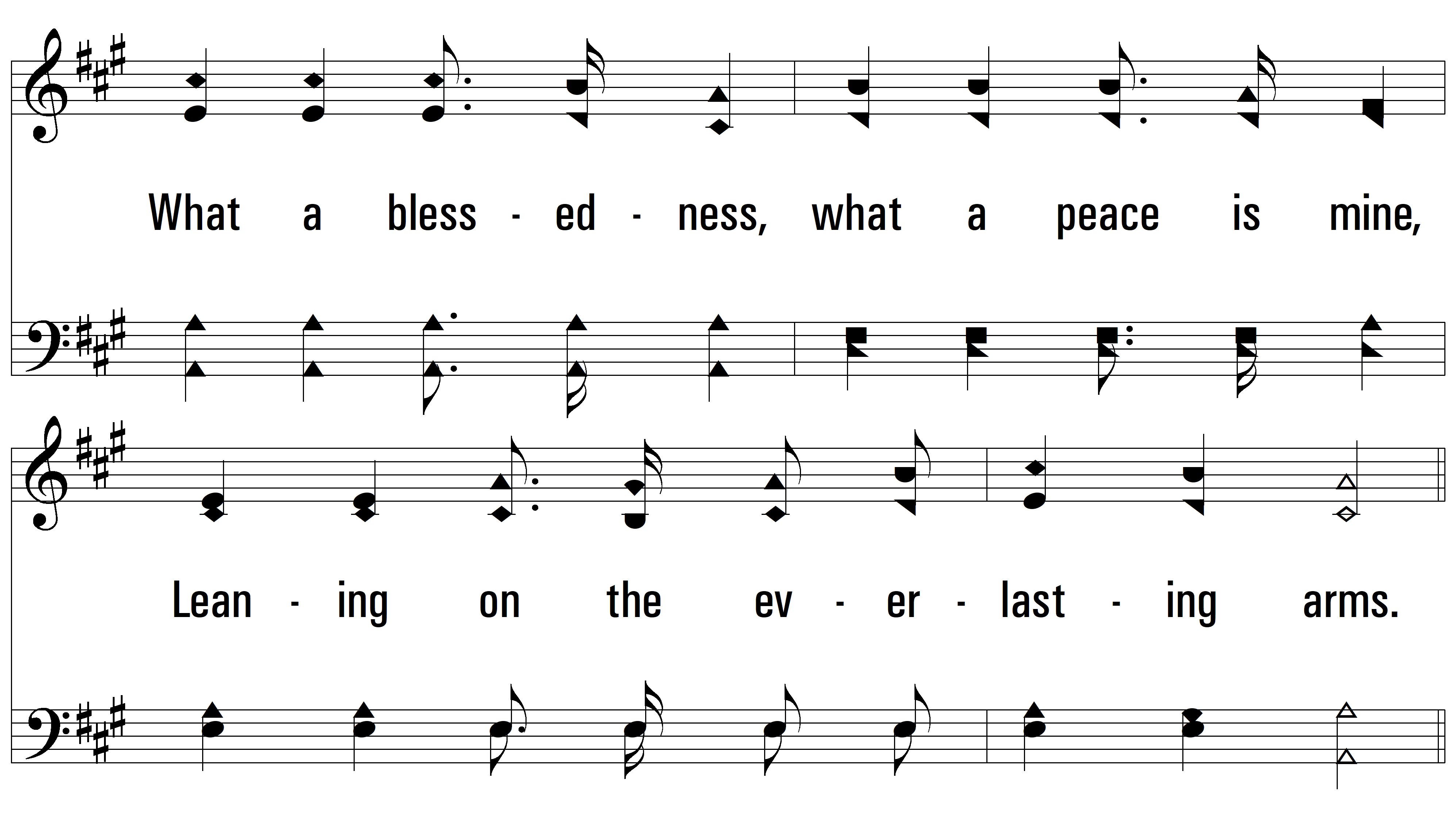 vs. 1
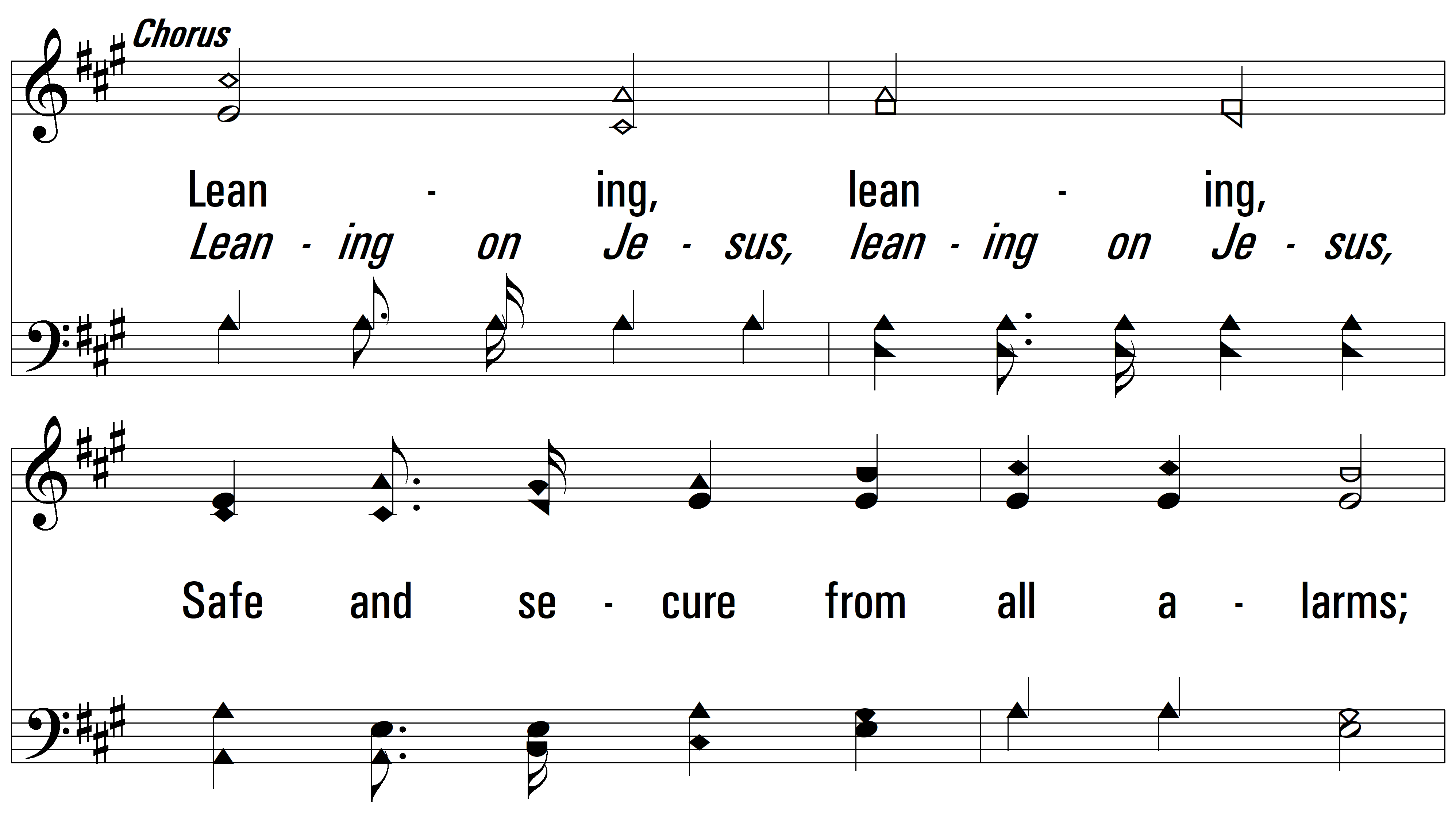 vs. 1
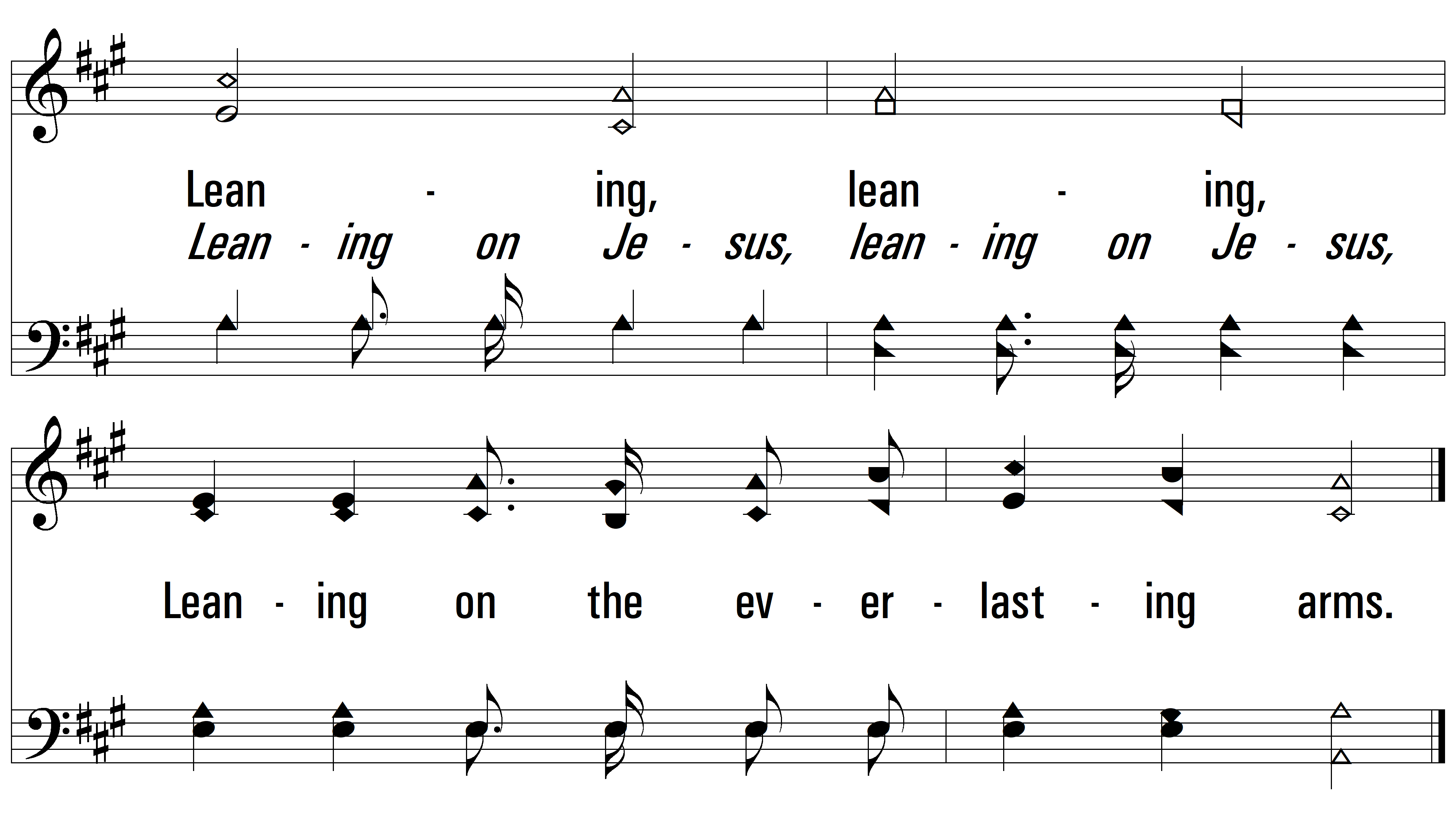 vs. 1
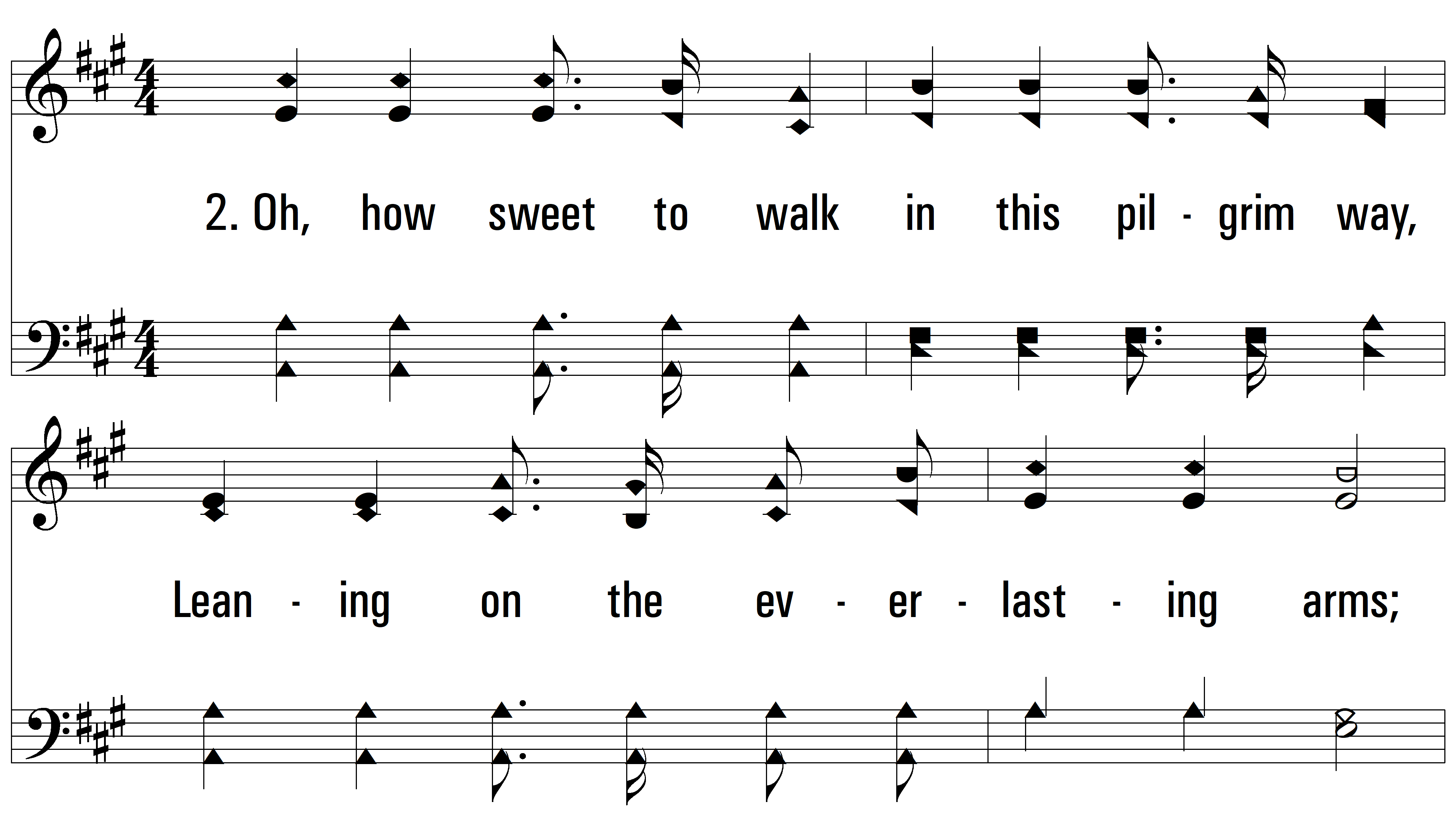 vs. 2 ~ Leaning On The Everlasting Arms
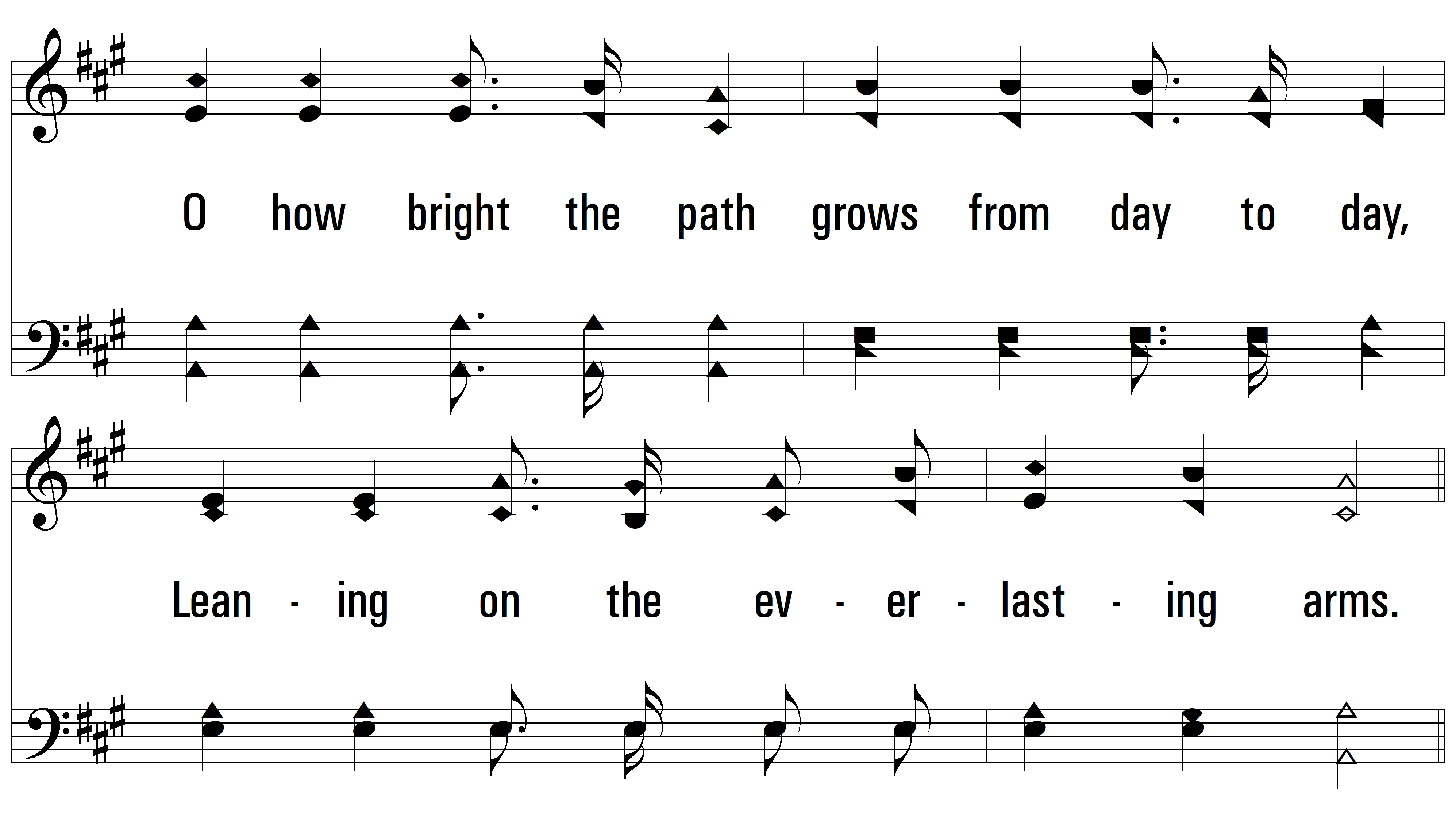 vs. 2
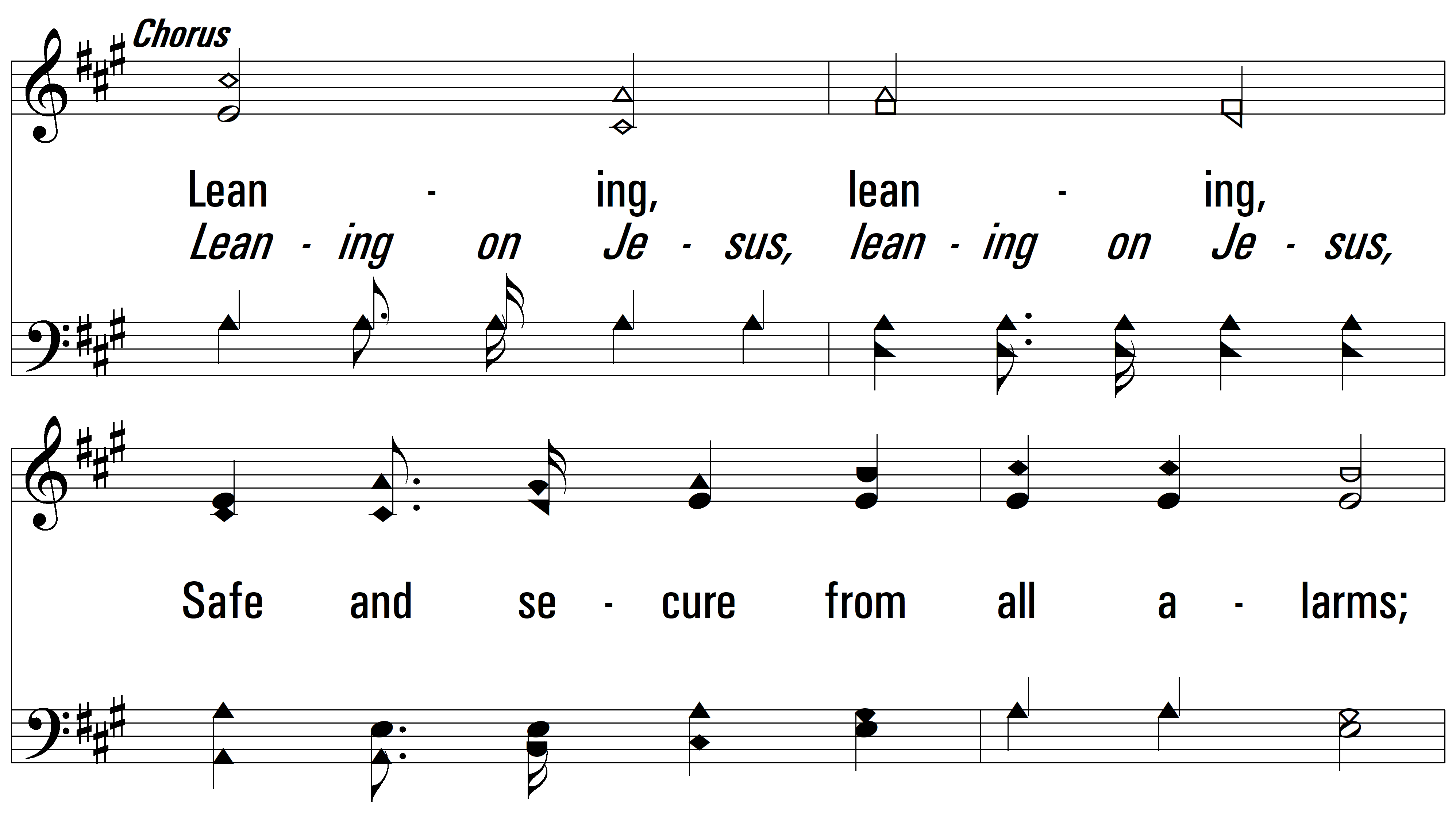 vs. 2
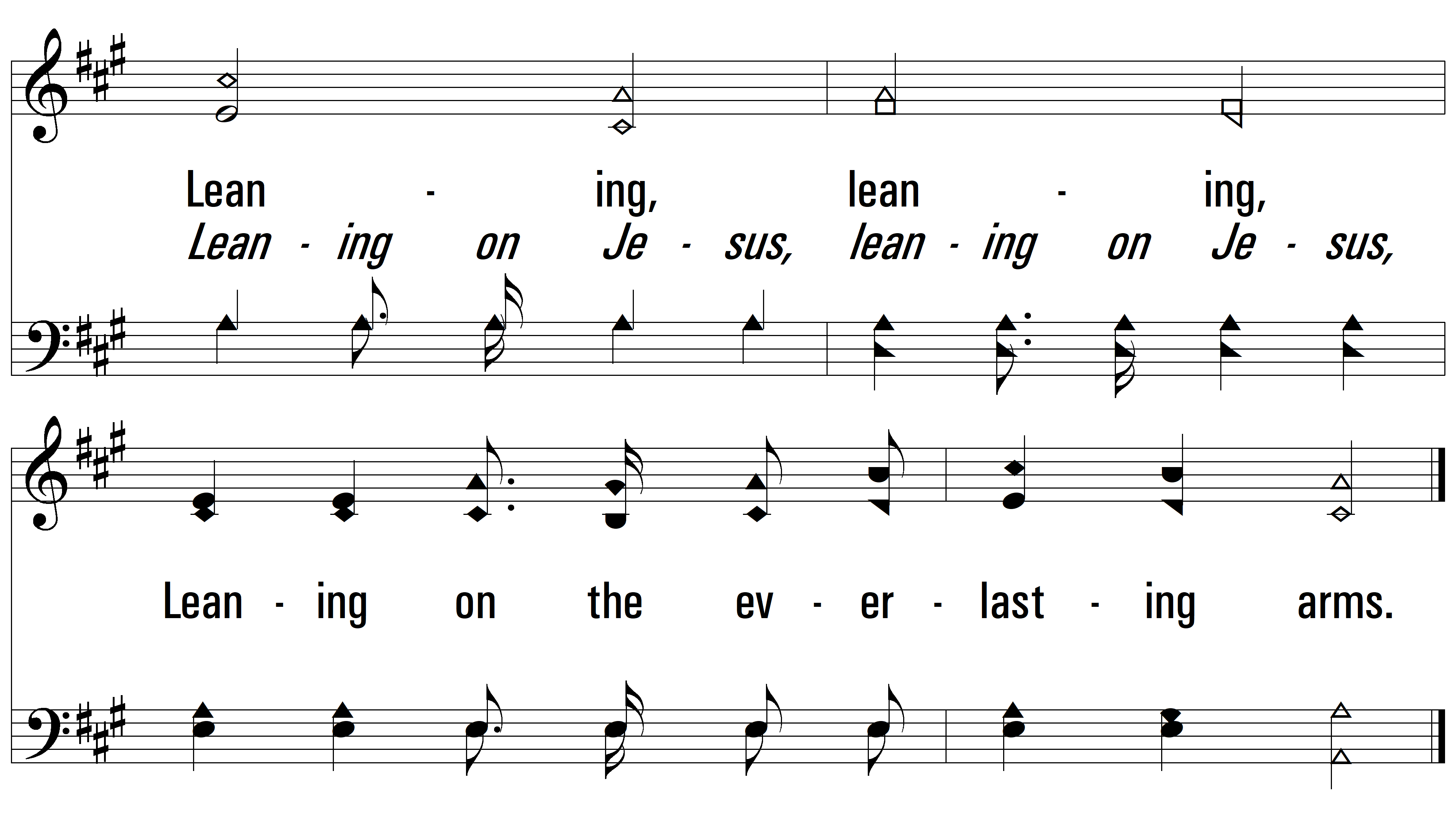 vs. 2
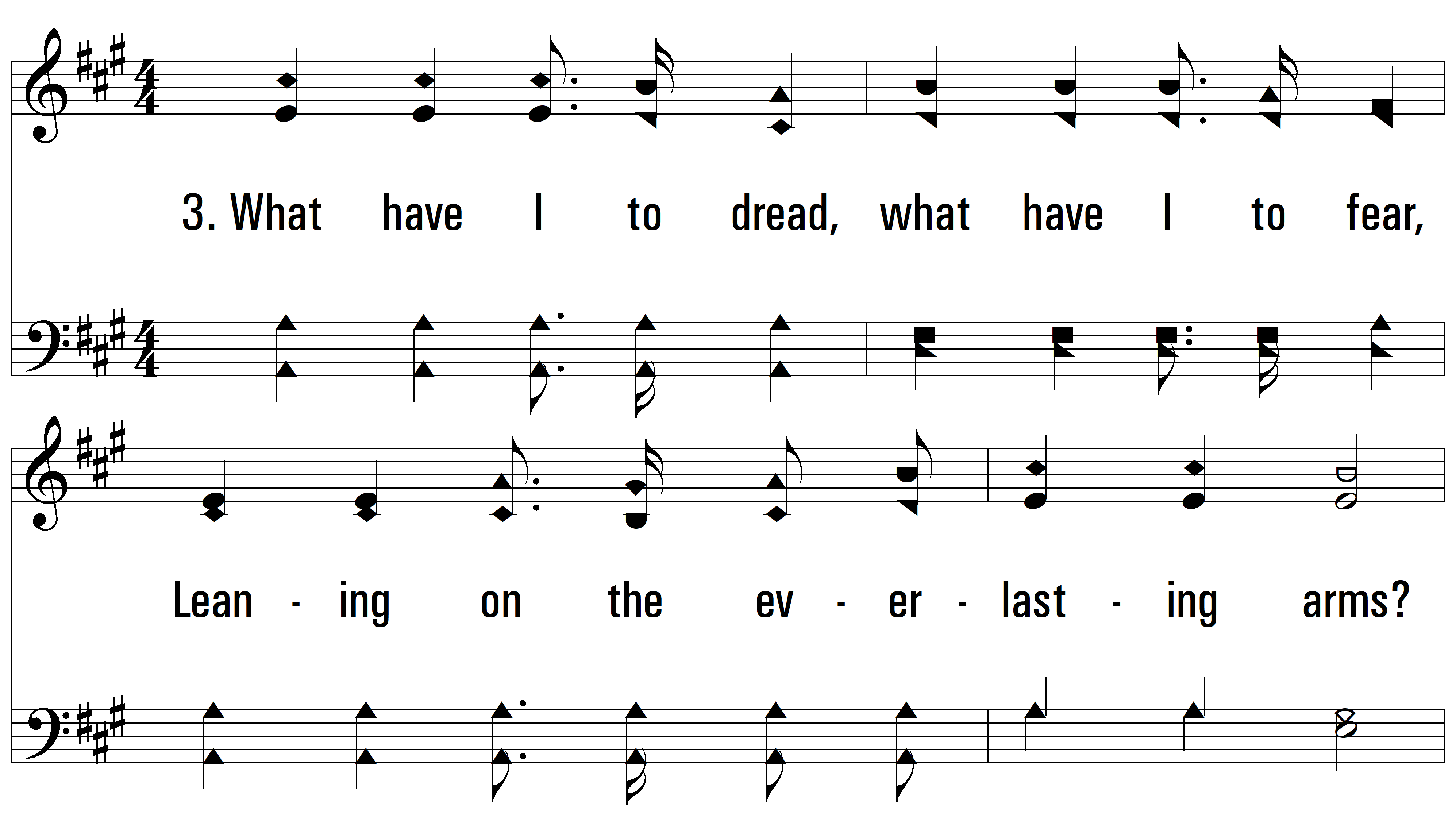 vs. 3 ~ Leaning On The Everlasting Arms
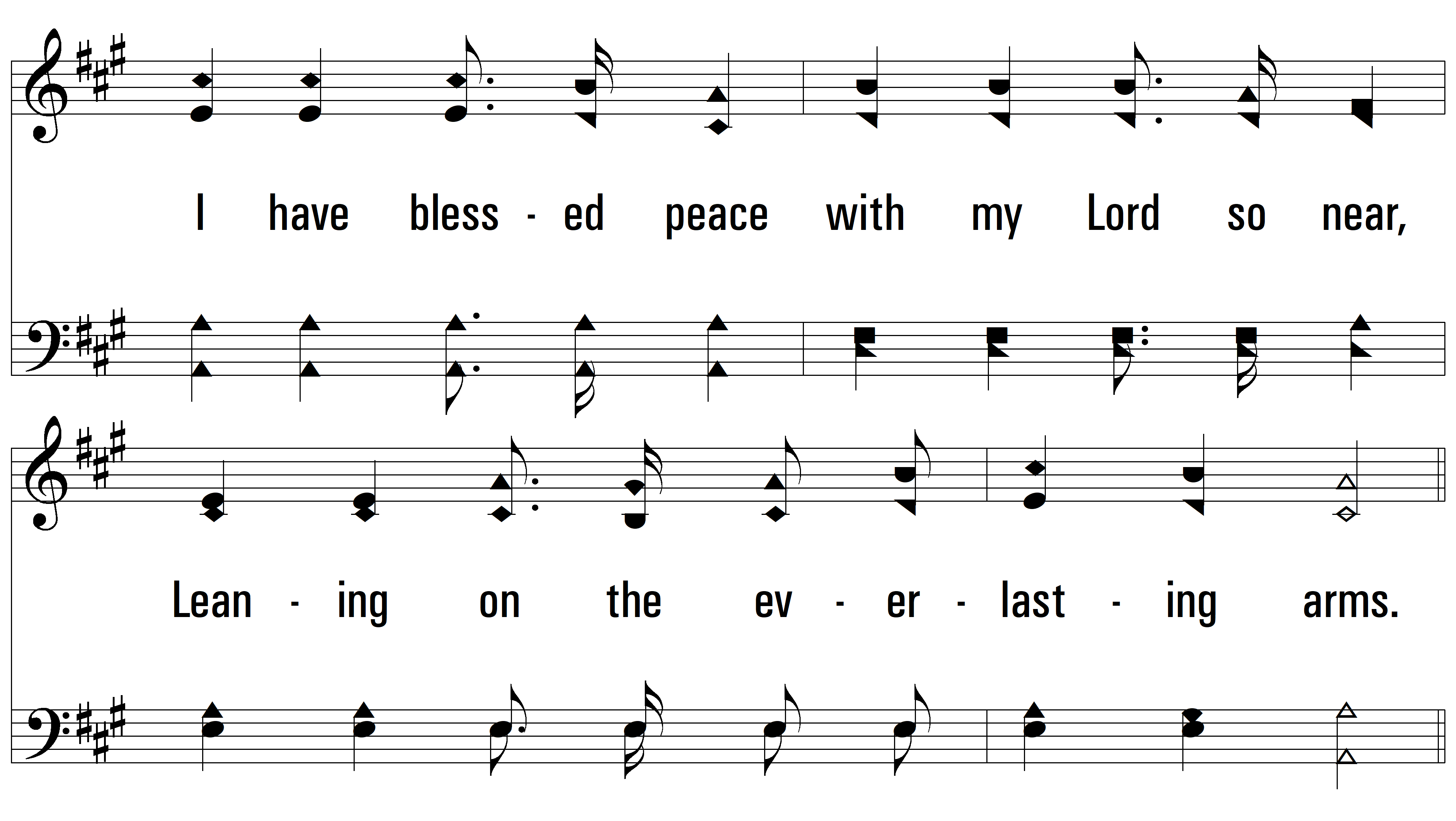 vs. 3
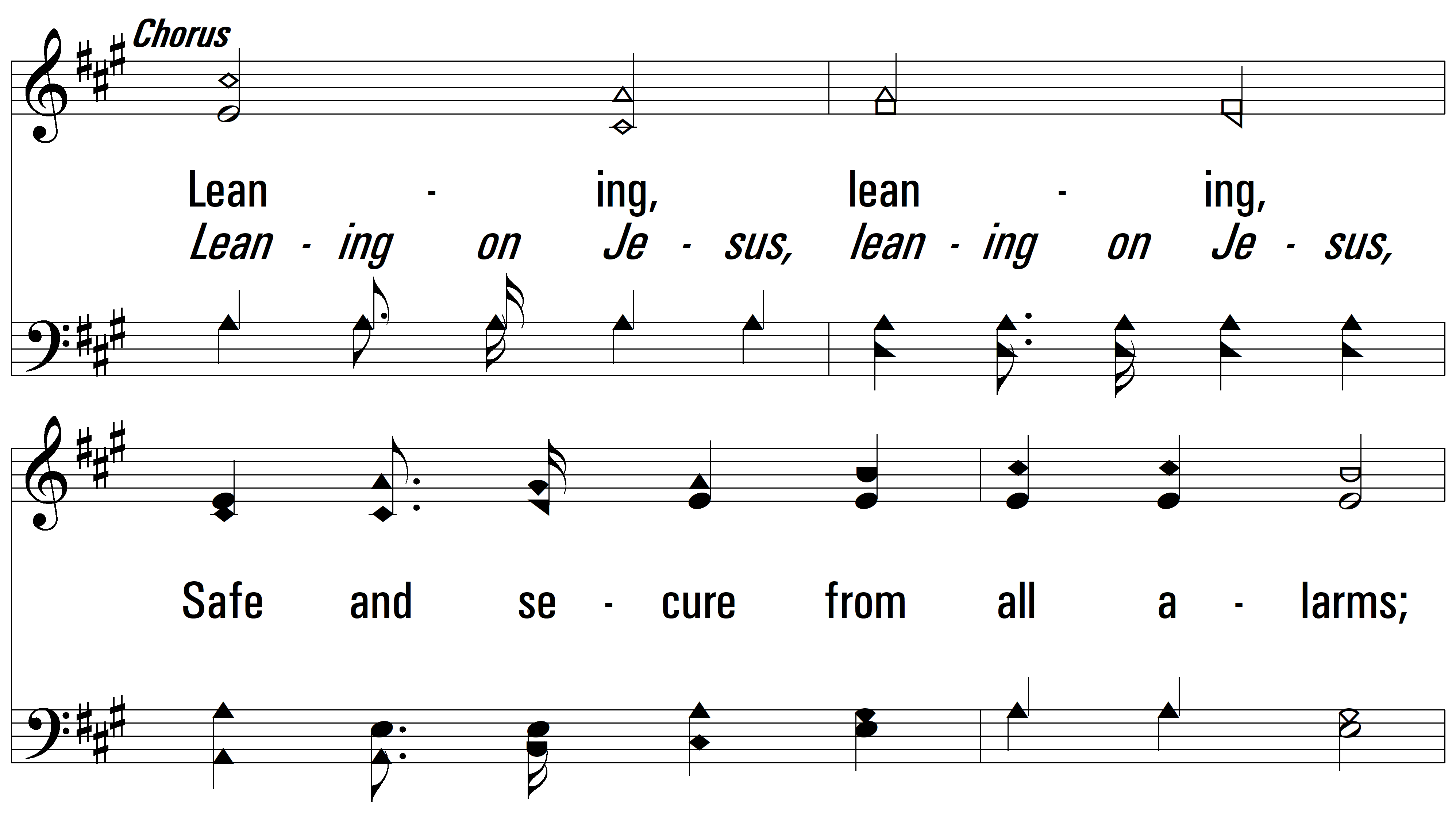 vs. 3
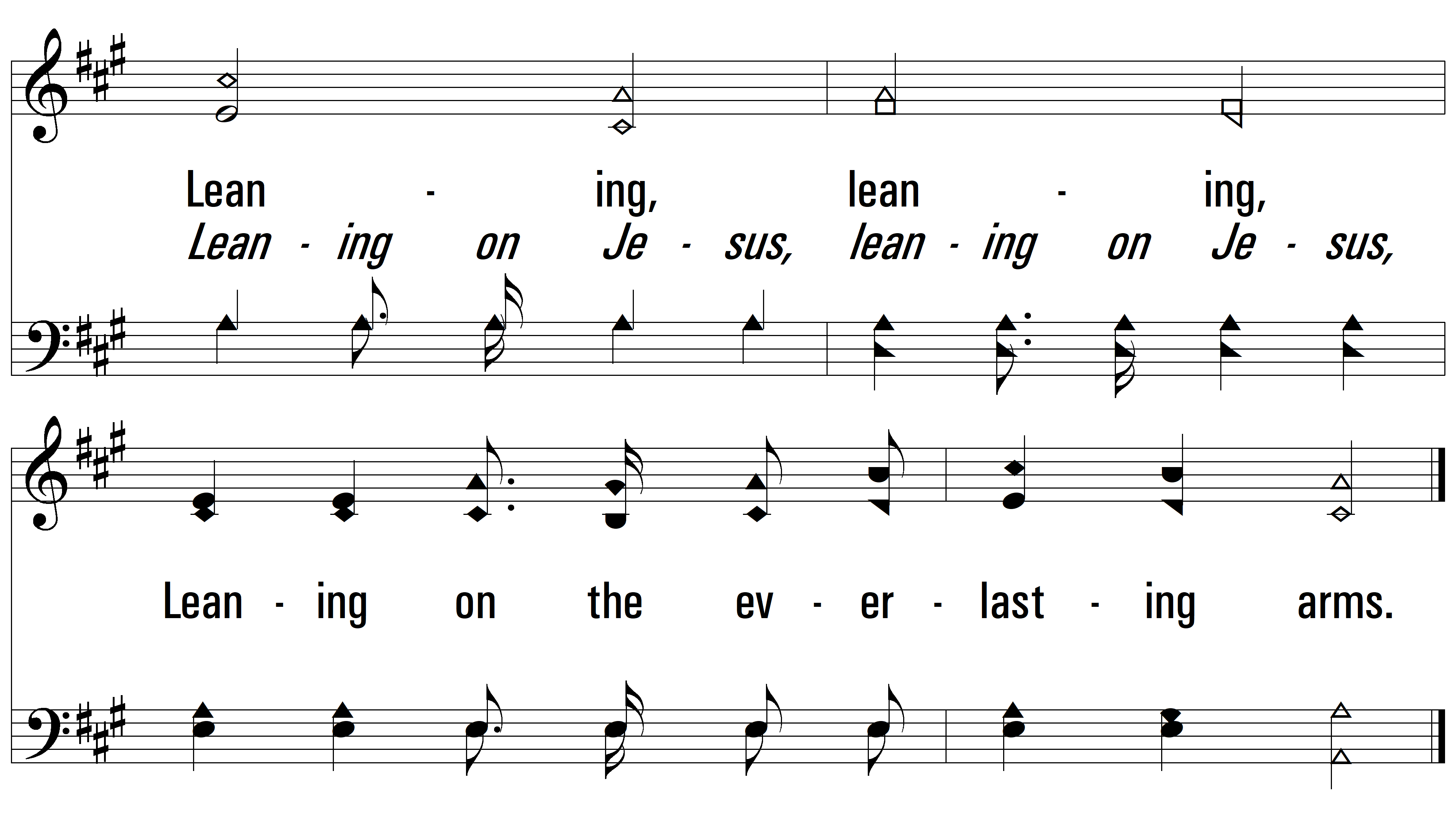 END
PDHymns.com
vs. 3